Algoritma Genetika
Melakukan Optimasi Fitness
Contoh Fungsi Fitnes
     Y = - (x2   - 1) 
     GA akan melakukan optimasi terhadap fungsi tersebut
Buat Fungsi
function Y = op(x)
    Y  = -(x^2 – 1)
    end
Toolbox AG Pada Matlab
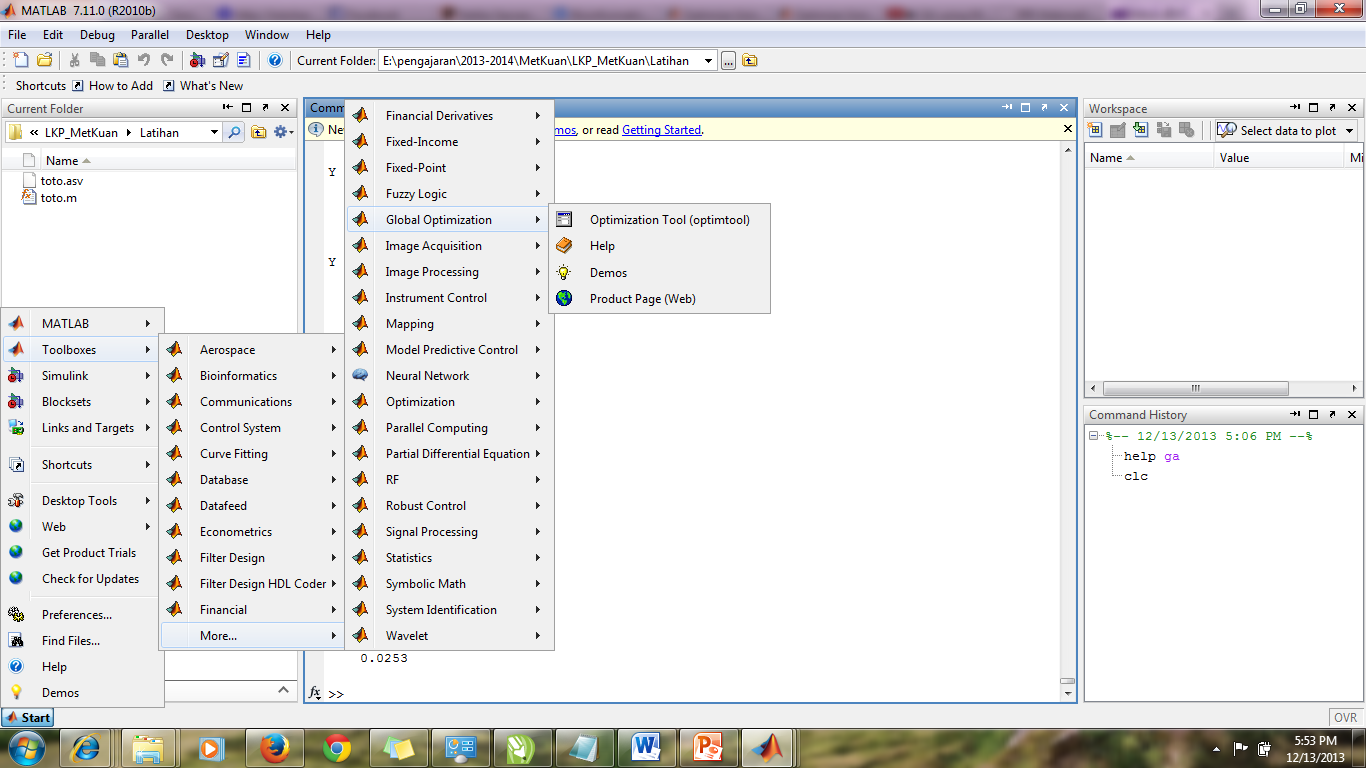 Melakukan Optimasi fungsi
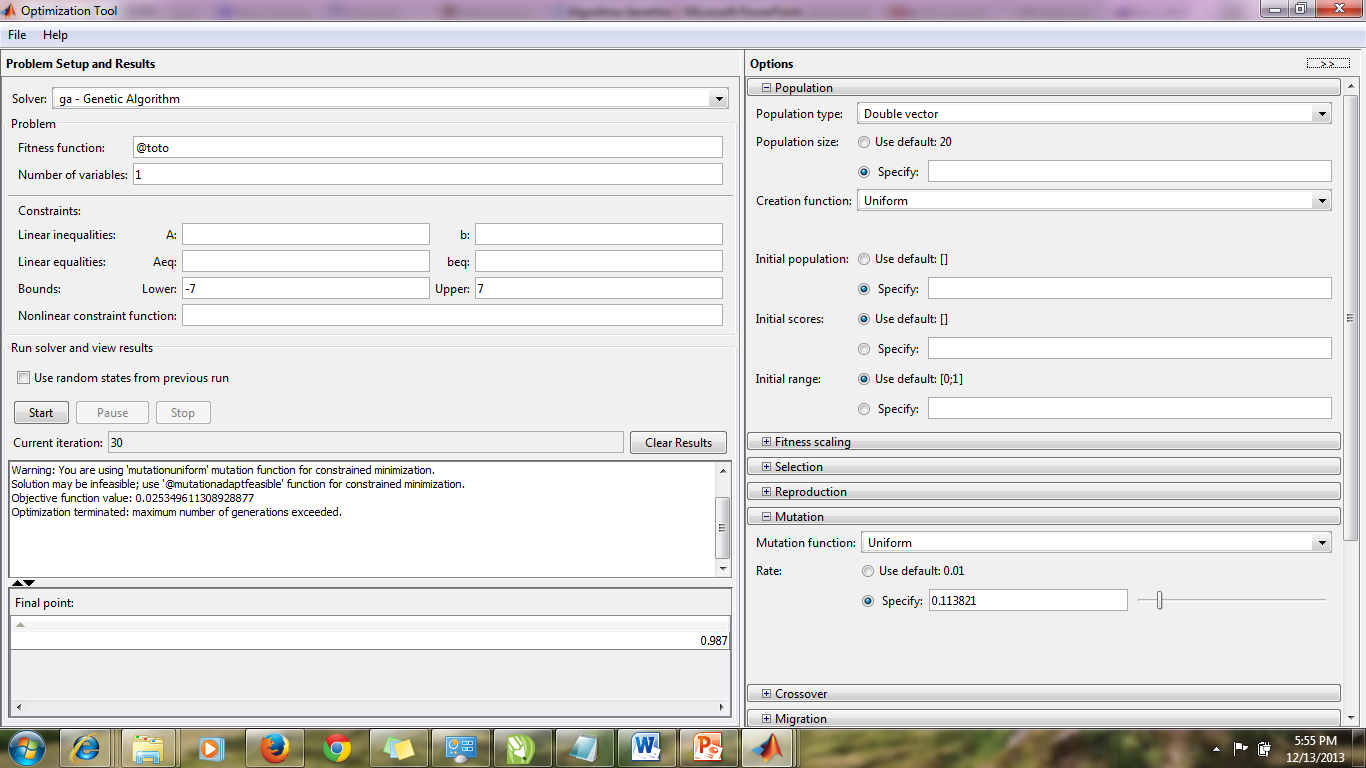 Setting Parameter
Tipe Populasi 		: double
Jumlah Populasi 	: 100
Seleksi 		: Roulette
Mutasi		: % mutasi 
Crossover		: Teknis Crossover
Plot Function		: Best Fitness & Range
Setting Parameter
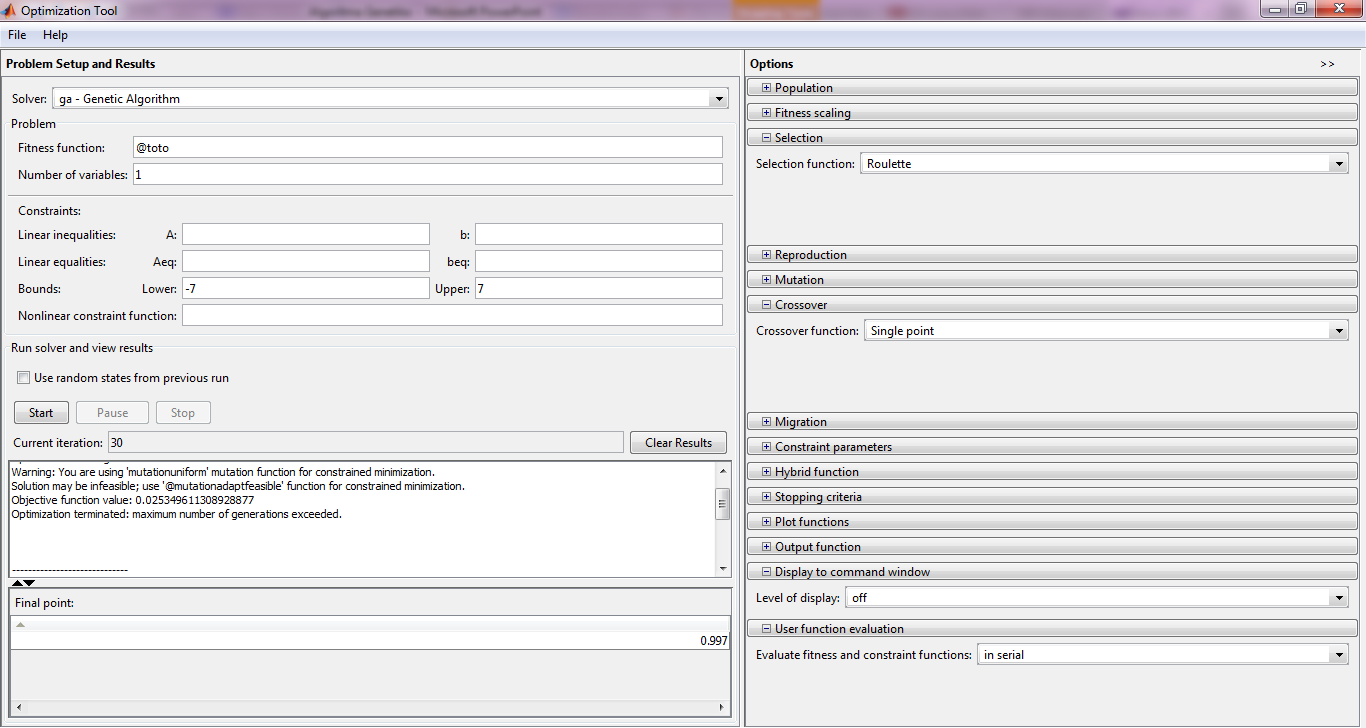 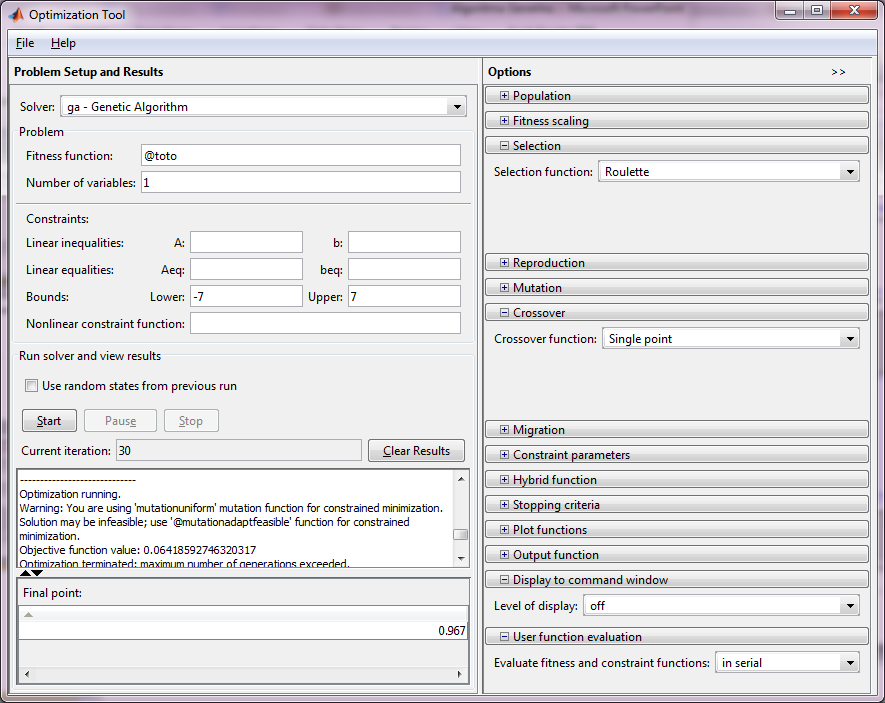 CONTOH HASIL
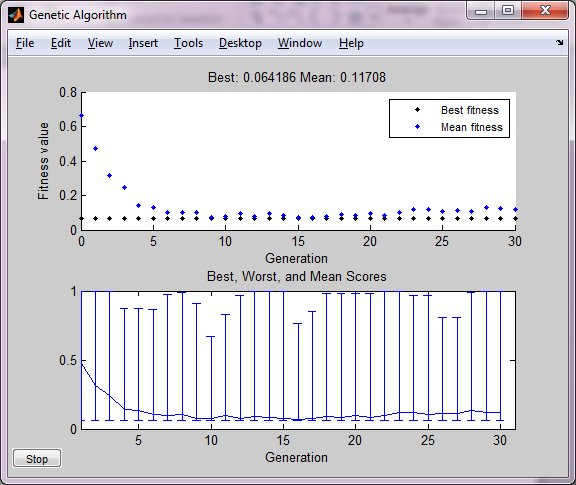 Latihan
Coba Fungsi yang lebih Kompleks
Contoh : Y = -(x3 – cos(x) – 1)
Lakukan Kustomisasi Parameter
Terima Kasih